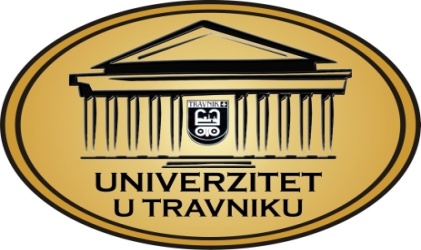 PRAVNI FAKULTETFINANSIJE I FINANSIJSKO PRAVOautor-prof.dr. Jahić Mehmed, izdanje Sarajevo 2004 g.
Predavači:
Prof.dr. Halil Kalač

Haris Kozlo MA
viši asistent na ekonomskopravnoj naučnoj oblasti
VJEŽBE 7UVOD
Predmet Finansije i finansijsko pravo ima za cilj:

Da studente upozna sa osnovnim finansijsko-pravnim kategorijama i finansijskim pravom s osvrtom na finansijski sistem BiH,
Sticanje znanja za praktičan rad u finansijskim institucijama, organima javne uprave i pravosuđa,

,,studenti stiču znanja o novčanim tokovima, budžetu, raspodjeli n
Tematske jedinice predmeta Finansije i finansijsko pravo:
Pojam i historijski razvoj finansijsa i finansijskog prava
Vrste finanijsa i finansijskog prava
Novac, valute i devize u finansijskom pravu
Bankarsko pravo i bankarski sistem
Finansijske institucije
Uloga i značaj finansijskih izvještaja u finansijskom pravu
Poresko pravo i vrste poreza u BiH
Carinsko pravo i carine u sistemu prihoda BiH
Takseno pravo i taksena sistematizacija u BiH
Pravo i vrste doprinosa u BiH
Budžetsko pravo
Organi nadležni za postupak naplate javnih prihoda i finansijske kontrole
MEHANIZAM PROMJENE PONUDE NOVCA
Izme u monetarnih i nemonetarnih sektora privrede moguće su slijedeće grupe transakcija: 
A. transakcije unutar monetarnog sektora 
1) transakcije između centralne banke i depozitnih institucija 
2) transakcije između depozitnih institucija međusobno (međubankarske transakcije) 
B. transakcije između monetarnog sektora i nemonetarnih sektora 
3) transakcije između depozitnih institucija i nemonetarnih subjekata (kućanstva, poduzeća, država i nemonetarne institucije) 
4) transakcije između centralne banke i države 
C. transakcije između nemonetarnih sektora 
5) transakcije između pojedinih grupacija nemonetarnih sektora (kućanstva, poduzeća, država i nemonetarne institucije, npr. osiguravajuća društva)
Primarni i sekundarni novac
Primarni novac nastaje odobravanjem kredita središ nje banke (PE) te otkupom (zalogom vrijednosnica) ili deviznih potraživanja od drugih banaka ili države (DTI). 

Na temelju ove primarne emisije, poslovne banke odobravaju i kredite svojim komitentima vrše svoju, tzv. sekundarnu emisiju novca, kreiraju i tako sekundarni tj. bankovni (depozitni) novac.
Monetarni multiplikator
Monetarni multiplikator pokazuje koliko je jedinica novčane mase moguće stvoriti iz jedne jedinice primarnog novca.

Izme u primarnog novca (M0) i novčane mase (M1) postoji funkcionalan odnos koji se uspostavlja pomoću monetarnog multiplikatora "m": M1 = m * M0 

Ako je m manji od 1, to je također moguće (ako se uzme u obzir M1 i M0 onda je riječ o monetarnom reduktoru.
BILAN SNI PRISTUP ANALIZI PROMJENE NOVČANE PONUDE
Analizu promjene veličine novčane ponude - M1 moguće je provesti na dva načina: 

1. pomoću bilanca banaka, odnosno konsolidirane bilance svih monetarnih institucija koja pokazuje stanje i strukturu svih novčanih sredstava koja postoje u jednoj zemlji u određenom trenutku (to nije na kraju određenog vremenskog razdoblja mjeseca, godine i sl.) 

2. pomoću monetarnog multiplikatora i veličine primarnog novca. Bilance monetarnih institucija predstavljaju najpouzdaniji izvor podataka o strukturi i kretanju novčanih sredstava između bankarskih i nebankarskih subjekata tijekom određenog vremenskog razdoblja.
Struktura primarnog novca .
1. Primarni novac M0 
1.1. Gotov novac izvan banaka 
1.2. Blagajna banaka 
1.3. Depoziti banaka 
1.3.1. Računi za namirenje banaka 
1.3.2. Izdvojena novčana obvezna pričuva 
1.3.3. Obvezno upisani blagajnički zapisi 
1.4. Depoziti ostalih bankarskih institucija
1.5. Depoziti ostalih doma ih sektora
PROMJENE NOVČANE PONUDE POMOĆU METODE MONETARNOG MULTIPLIKATORA
Analiza procesa kreiranja novca pomoću monetarnog multiplikatora polazi od klasičnog monetarističkog pristupa prema kojem je veličina ponude novca M1 egzogeno dana, odnosno određena veličinom primarnog novca te da o njezinoj promjeni ovisi kretanje proizvodnje, zaposlenosti, razina cijena i sl. 

U skladu s tim, empirijska definicija novčane mase pod novcem podrazumijeva samo ona novčana sredstva koja se kreiraju pod izravnom kontrolom centralne banke te promjenom kojih monetarne vlasti mogu utjecati na ekonomsku aktivnost.
LIKVIDNOST
Pomoću konsolidirane bilance monetarnog sistema moguće je pratiti nekoliko pokazatelja likvidnosti ukupnog gospodarstva. 

Ponuda novca mjerena monetarnim agregatom M1 predstavlja temeljni indikator likvidnosti ukupnog gospodarstva. 

Pored monetarnog agregata M1 likvidnost ukupnog gospodarstva definirana je i širim monetarnim agregatima M2, M3, M4